Vitang
Leading Digital Dentistry
Innovative Dental Service Based on Cutting Edge Digital Technologies
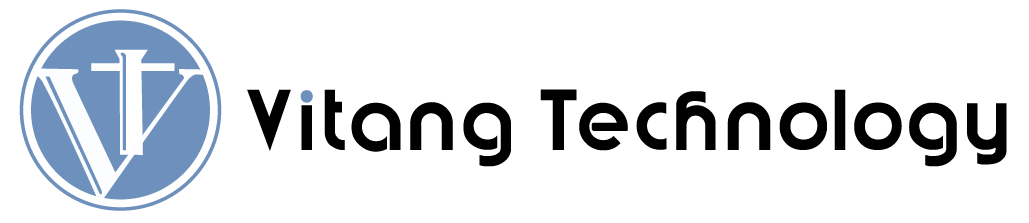 Who Are We?

What Is Happening Out There?

What Can We Do?

How Can We Do It?

When Can We Achieve It?
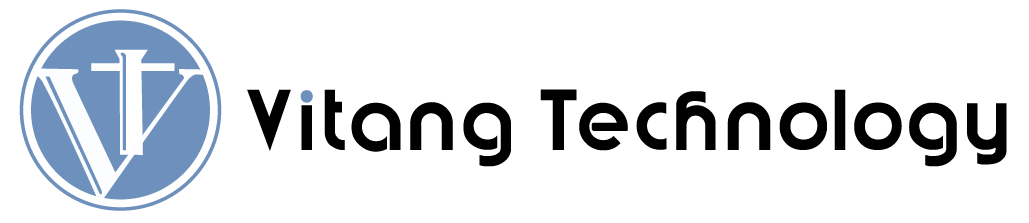 Who Are We?-- Company History
Founded in Tustin, beautiful Orange County, California, since 2014, Vitang Technology was a Photosensitive Resin manufacturer. Our resin was sold globally matching many DLP and SLA printers such as Real Maker, Flashforge, Dental One, etc. The R&D in the past years provides us precious experience about how does 3D printing technology apply in dental field.
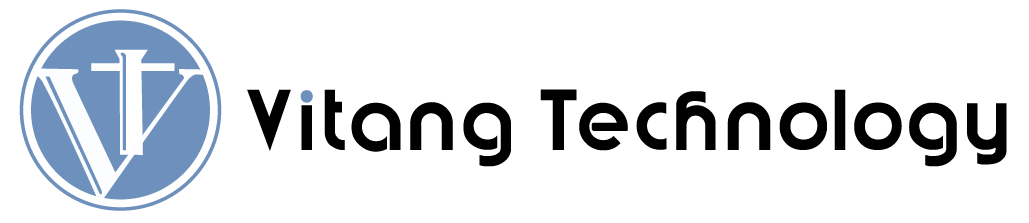 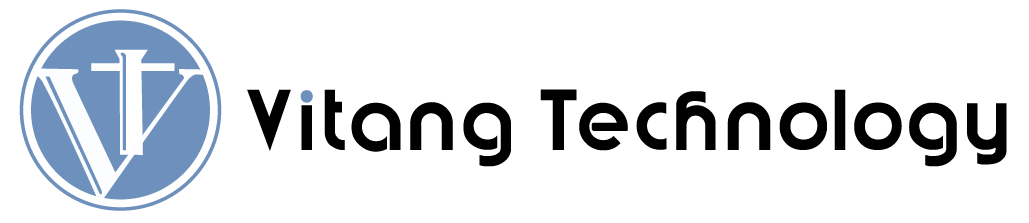 Who Are We?-- Our Team

Ron Jiang
CEO and investor, was a leader in Medical Devices manufacture field, especially in Zirconia. 
Over 20 years experience guides us in this niche but technology intensive market. 

Sean Chen
Chief Technical Officer
12 years in dental industry, inventor of many dental products with total sales of more than $50 millions.

Tom Wang 
VP and sales manager. 
2010 to 2015, Tom was a sales person in financial field. Top 10 sales in Hana Bank of 2014. 

Shawn Shao 
Product Engineer, Master of Science in Product Development Engineering from USC. 

Ye Tian
Product assistant, Master of Science in Mechanical Engineering from Texas A&M
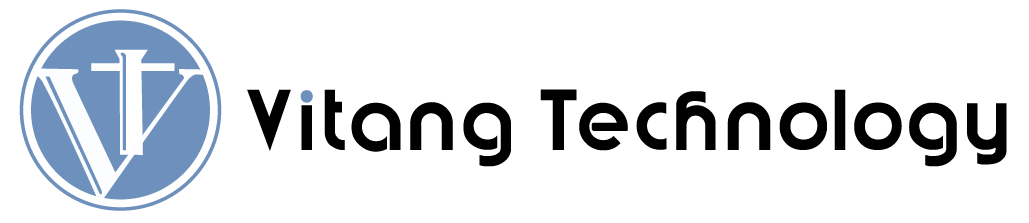 What Is Happening Out There?--US Dental Market

~ $150 Billion in total size

~ 150,000 dentists
120,000 general dentists
30,000 specialists: endodontists, orthodontists, periodontists, oral surgeons
400,000 dental hygienists, assistants, dental lab technicians

Fastest growing segments: specialty market
Implants, $10 Billion in a 5 years.  
Orthodontics
Endodontics

Dental laboratories
~ $6 Billion in US
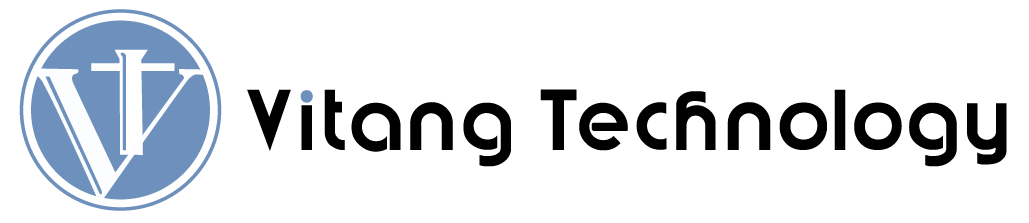 What Is Happening Out There?-- Technology Trends in Dentistry
Digital Dentistry
Clinical CAD/CAM
10% market share
Intraoral scanning
Crown milling
Laboratory 
fast growing
3D model imaging
Crown and bridge designs and productions
Delicate designs and fabrications
3D models and surgical supporting devices
Orthodontics
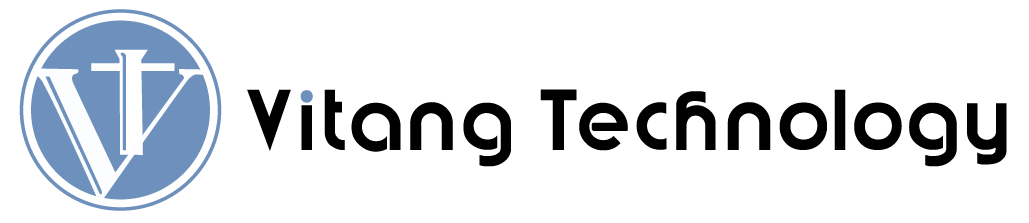 What Can We Do?--Vitang’s Missions
Using cutting edge digital technologies to provide faster, more esthetics and more reliable dental services.  

Three directions:

Orthodontics:  clear aligners and traditional 

Crowns and veneers

Supporting surgical units
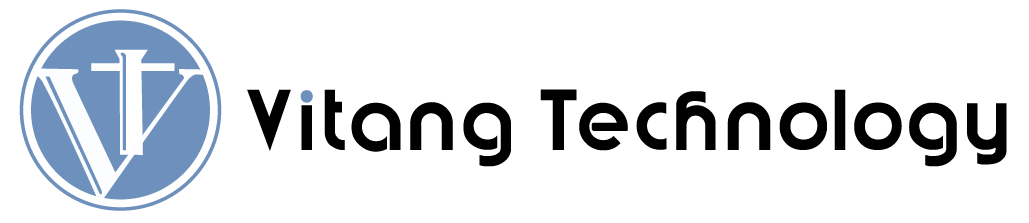 What Can We Do?-- Orthodontics:  clear aligners

Fast growing
~$2 Billion market in US
Technology is ready to go
Marketing targets: general dentists
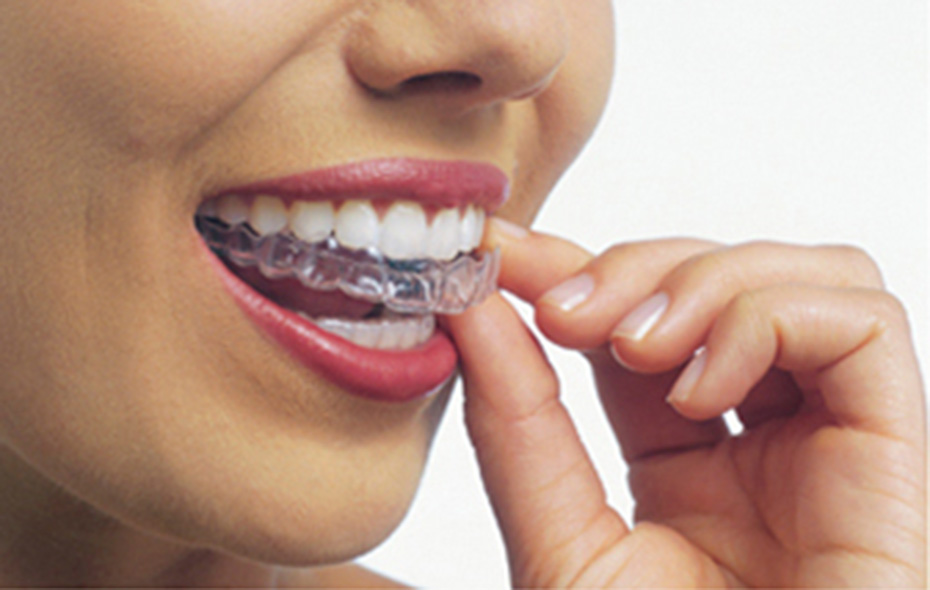 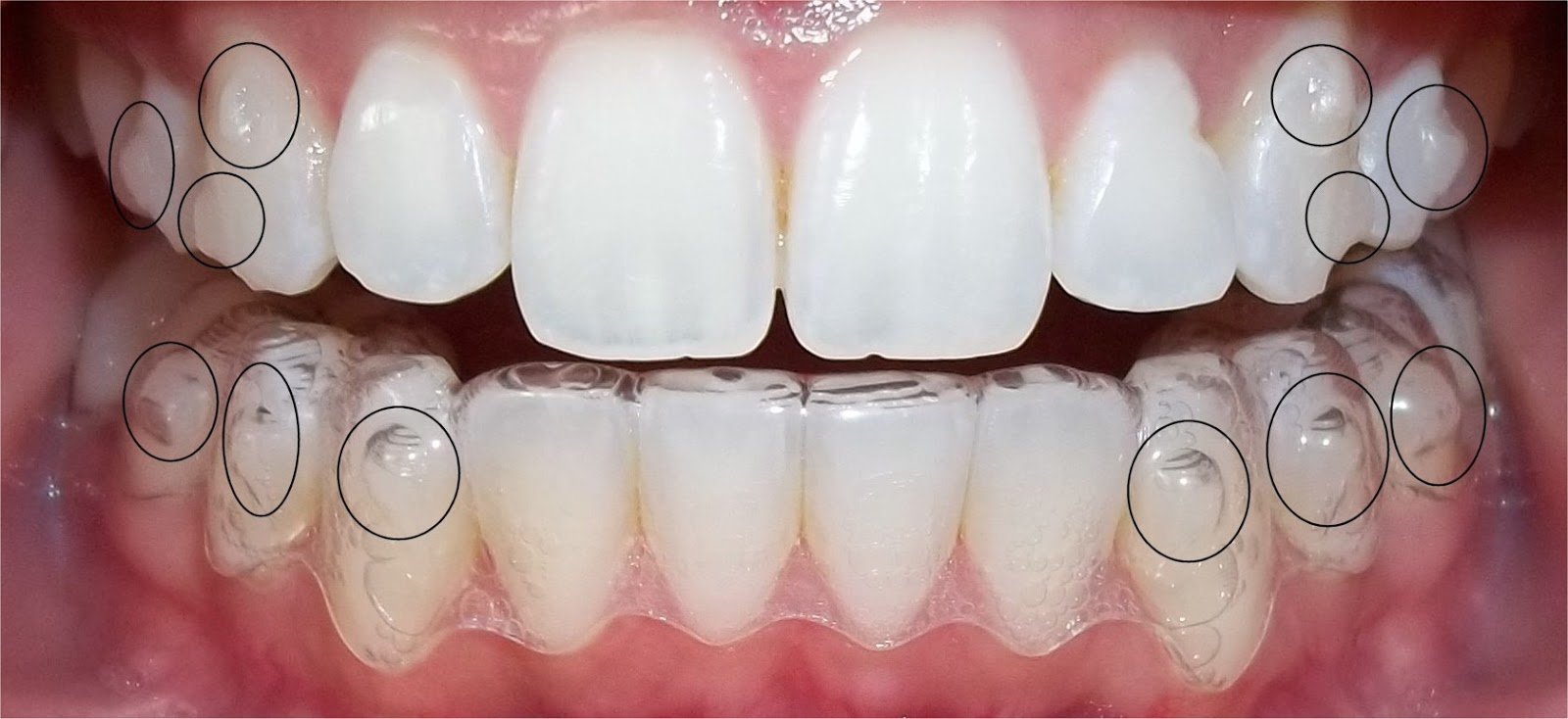 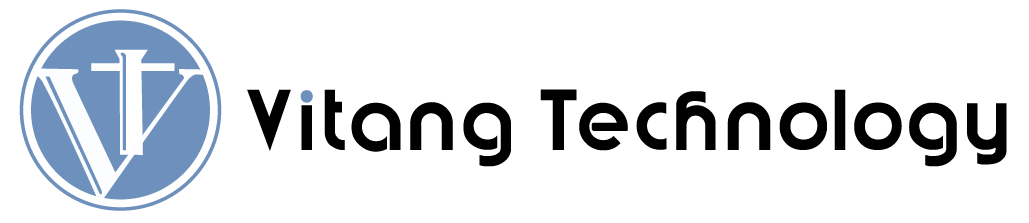 What Can We Do?-- Traditional Orthodontics

Helping general dentists or orthodontists to quickly align metal brackets
The first in the market
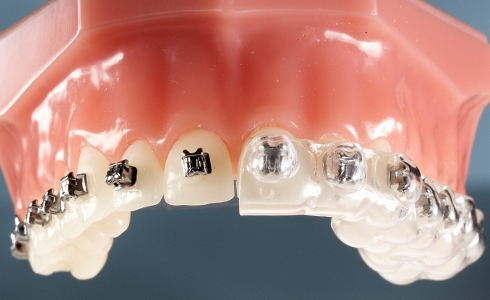 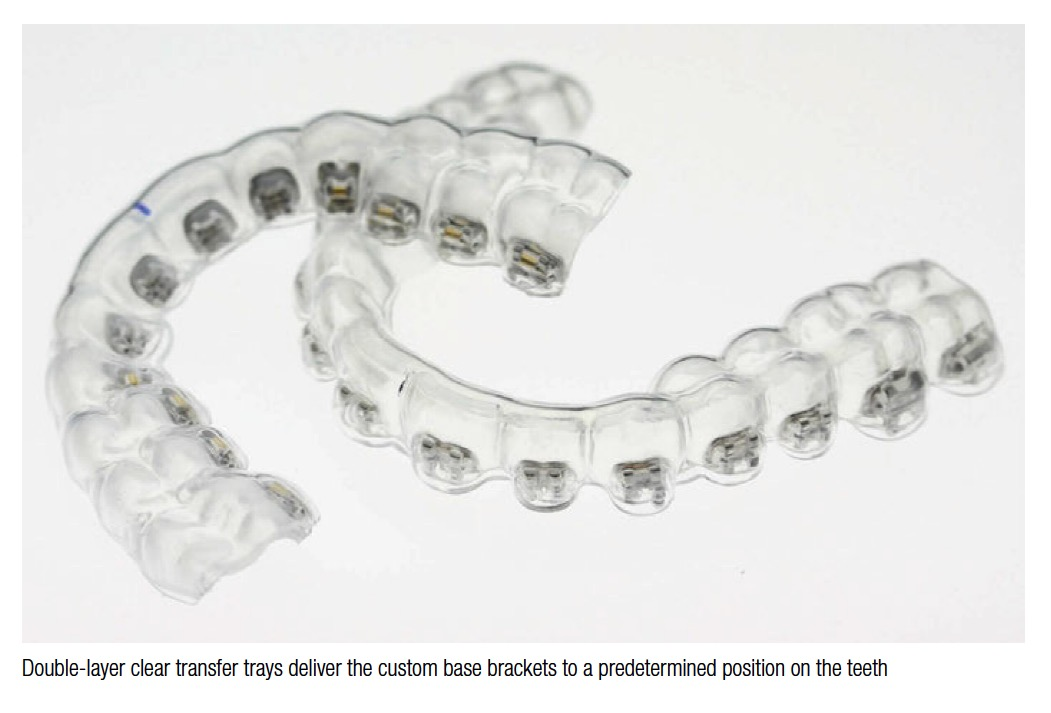 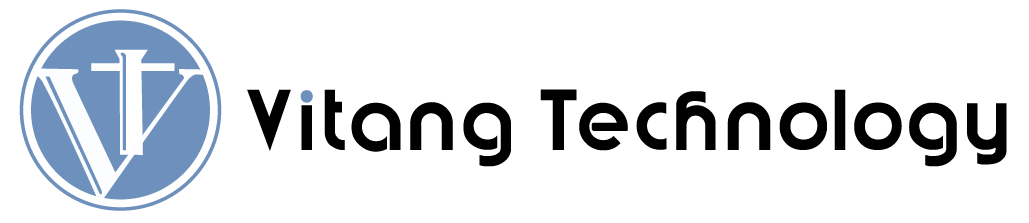 What Can We Do?-- Crowns and Veneers

3D design and fabrication
Quicker turn-around than traditional
Better fitting and longevity than milling
Cutting Edge Design
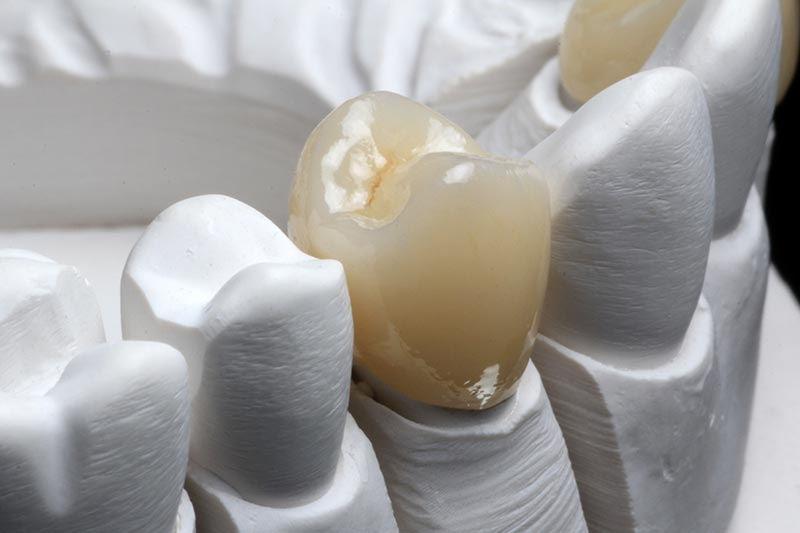 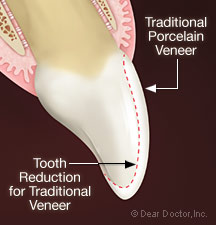 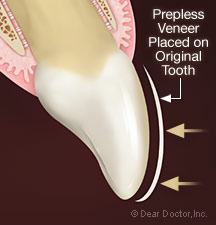 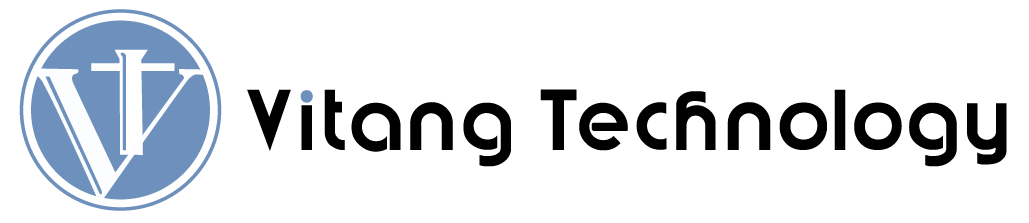 What Can We Do?-- Supportive surgical devices

3D design and fabrication
Help general dentists to perform implant procedures
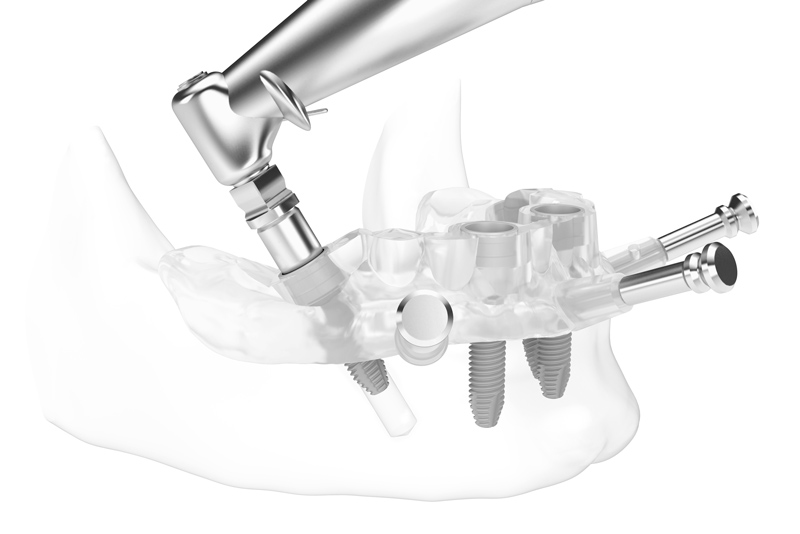 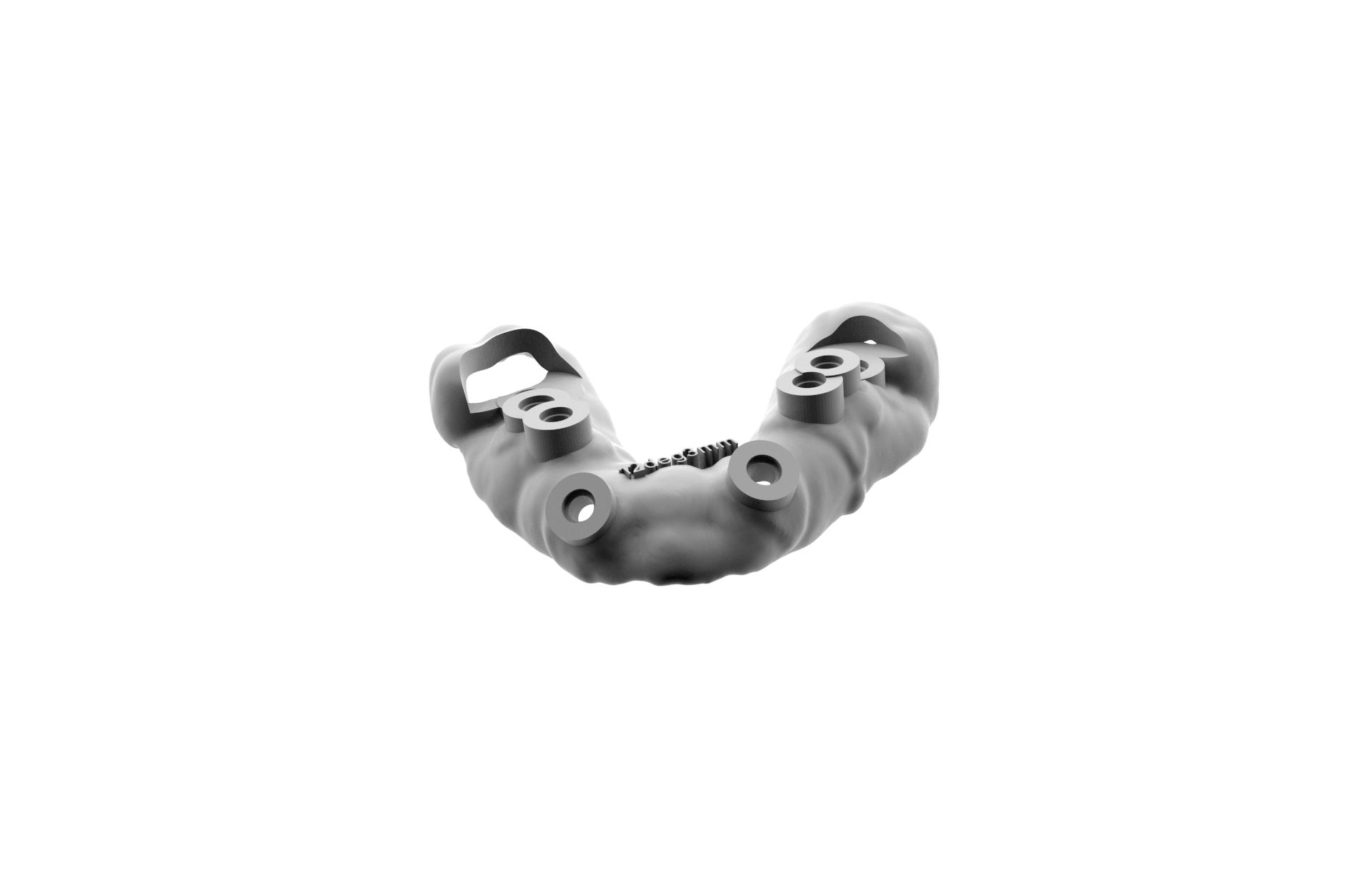 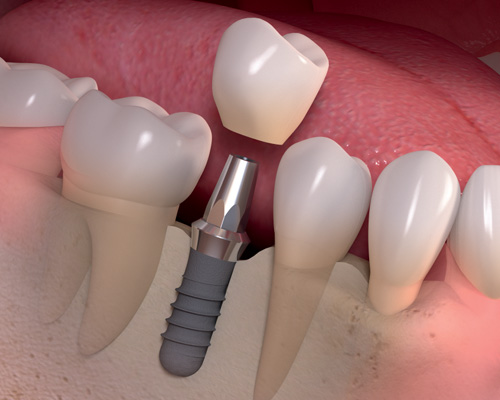 How Can We Do It?--Marketing 4Ps  Analysis
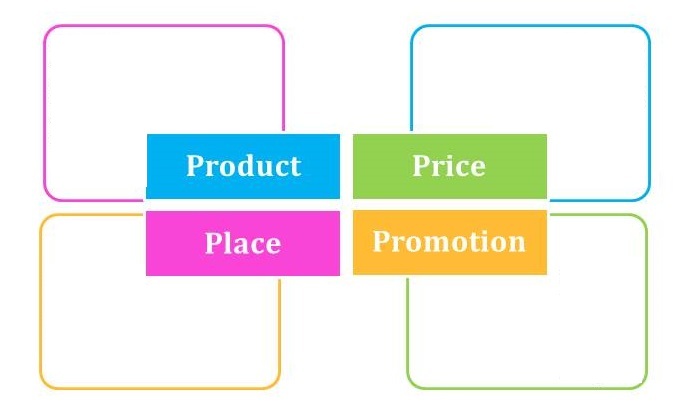 Stable Margin--
Quality and Service Sensitive--
Overall Low Cost--
Technology Barrier--
70% of Gross Margin--
Design and/or 3D printing
--Crown and Bridge 
--Surgical Guide
--Aligners
--Sleeping Devices
--Model
--Others
--B2B
--B2C 
--Online Marketing 
--Shows and Fairs 
--Door to Door
Dental Education--
Push Marketing--
Search Engines--
Personal Selling-- 
Discounts with Referrals--
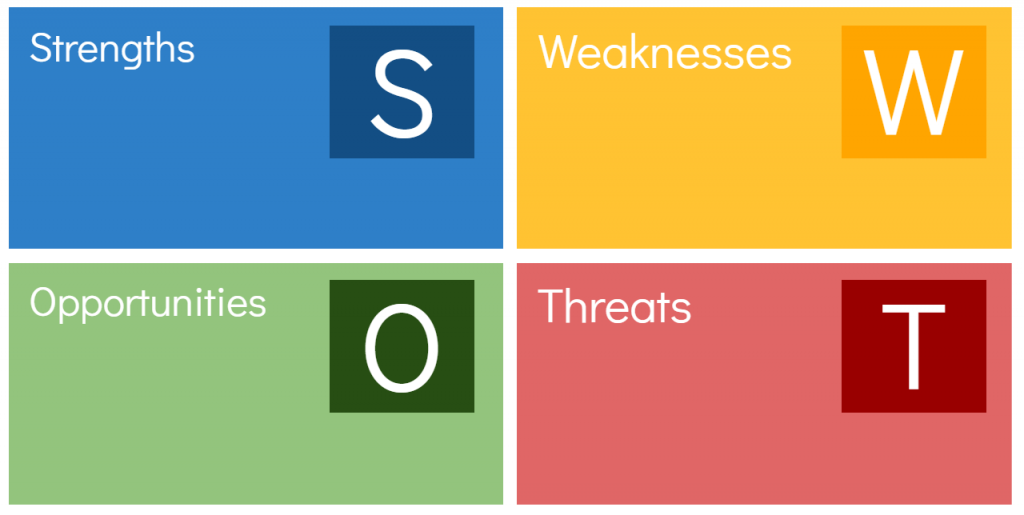 The First Movers
Understanding of 3D Printing
High Customization
Fast Turnaround Time
High Quality
Digitalized
Capital
Sales Force
Customer Pool
Trend of Digitalization
Customization
More Refined Division of Labor
Trend of direct sale
Big Players Enter
New Gene Cure
Dentists Based Tech Eliminates Labs
Others
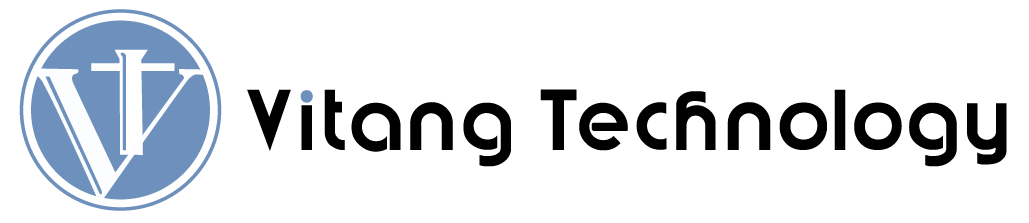 When Can We Achieve It?-- Present and Future



Current clients are local based. Such as Itec Dental Lab, Spectrum Dental Lab, Deton Dental Lab, etc

We expect to achieve $2 M sales in the first 2 years. 

$10 M to $15 M in 5 years. 

More capacity and employees, website upgrade as well, needed.
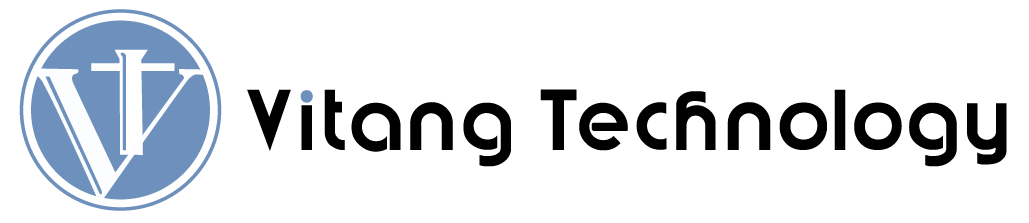 Who Are We?--   Vitang Technology based in Tustin, CA. 
                                        Professional and stable team.

What Is Happening Out There?--   Huge and fast growing market.
                                                                           The tendency is more technology based.     
                           
What Can We Do?--   Design and manufacture orthodontics devices such as clear aligners, crowns and veneers as well, and supporting surgical units, such as surgical guide, etc.

How Can We Do It--   Channels and marketing tools are available.

When Can We Achieve It?--   We are already in marketing stage now and we expect $2 M in 2 years and $10M to $15M in 5 years.
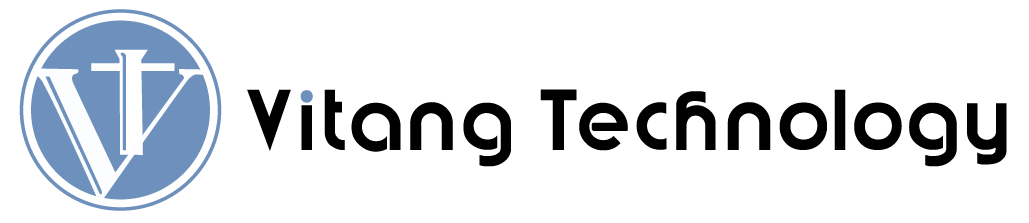 Thanks!
Any Questions?
Contact us by email:
info@vitangtechnology.com